Compte et écris le nombre en utilisant le codage :d (pour les dizaines)u (pour les unités)
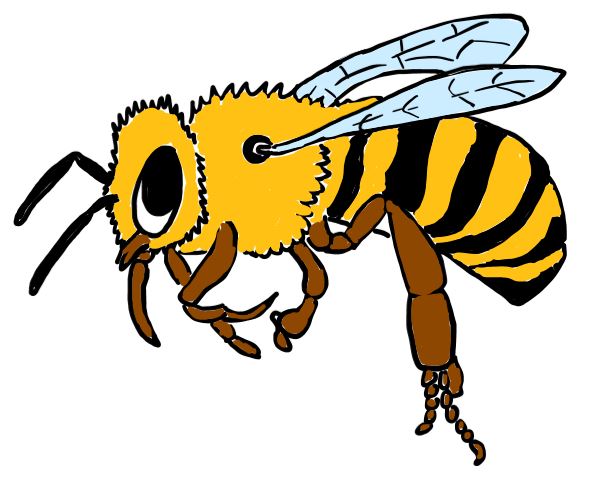 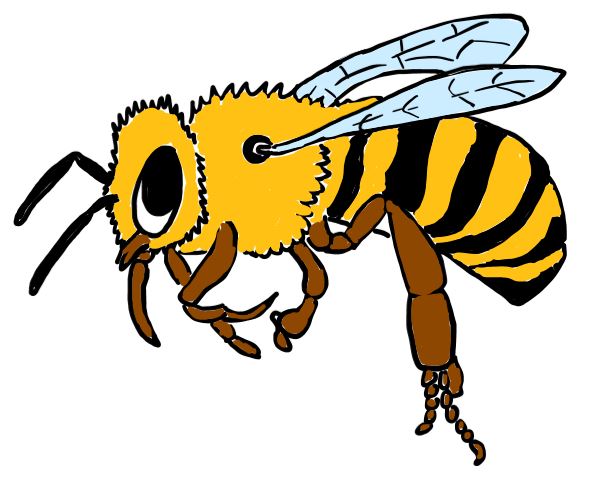 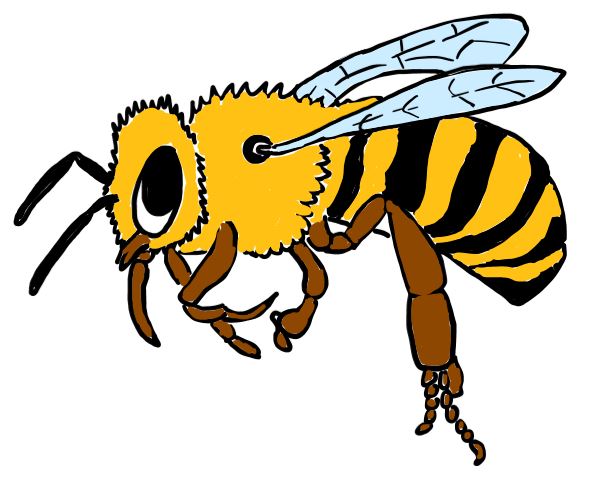 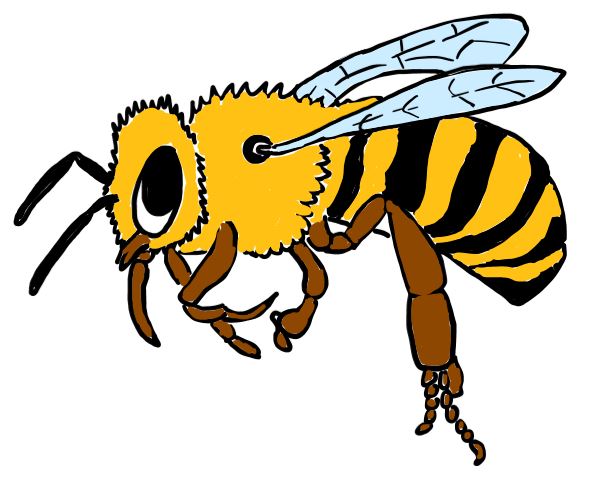 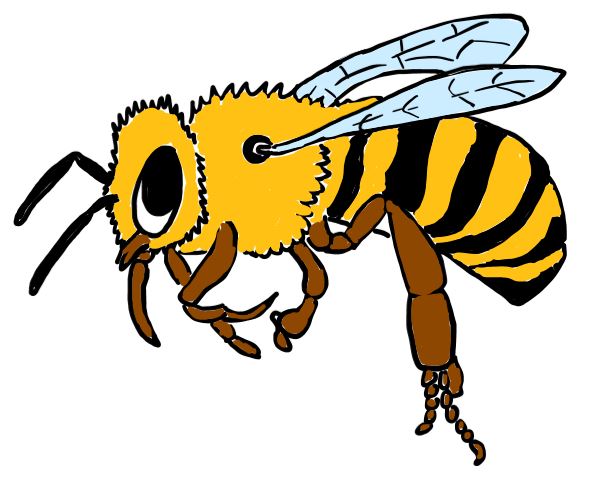 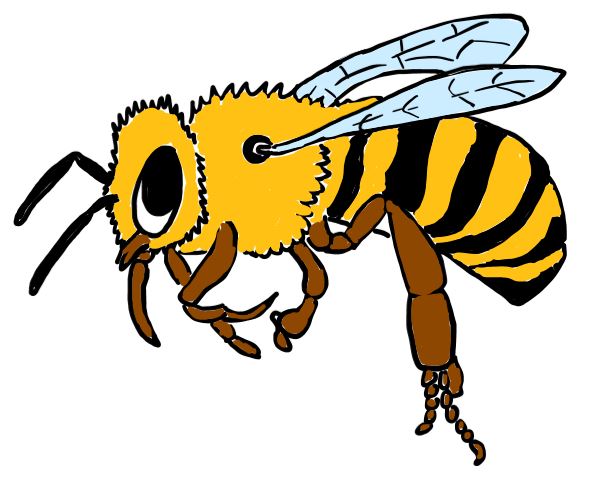 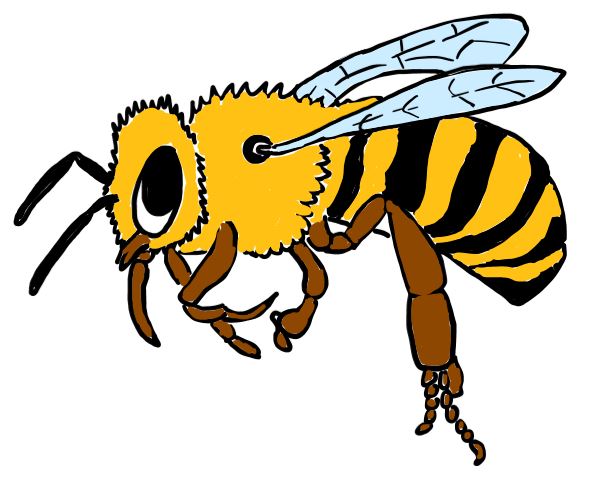 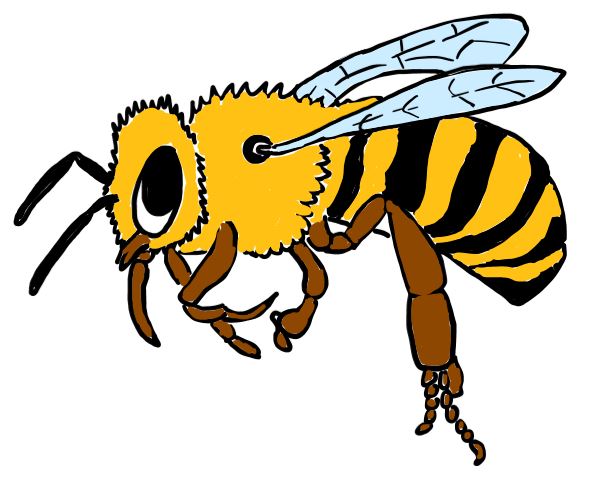 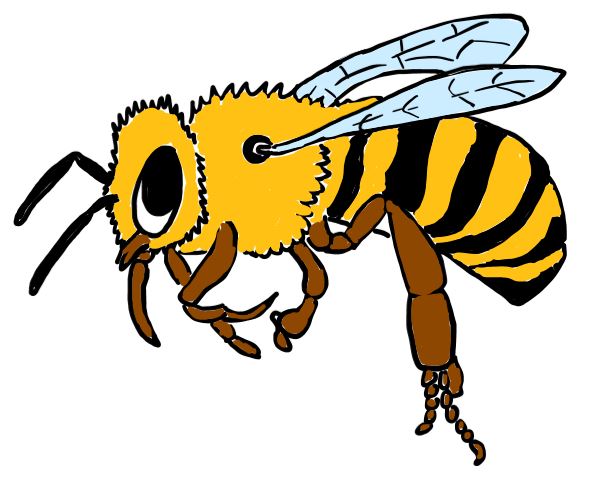 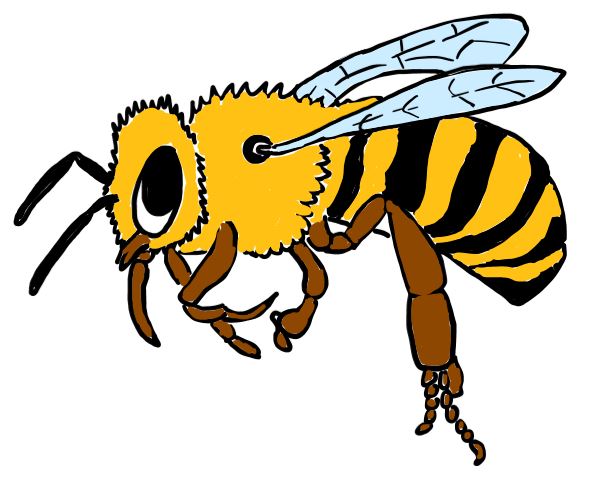 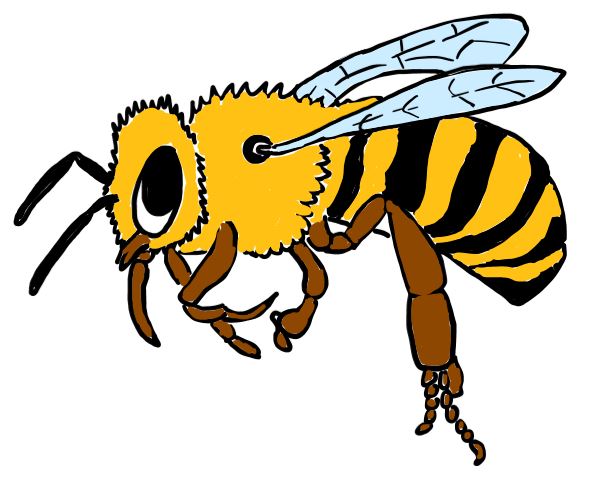 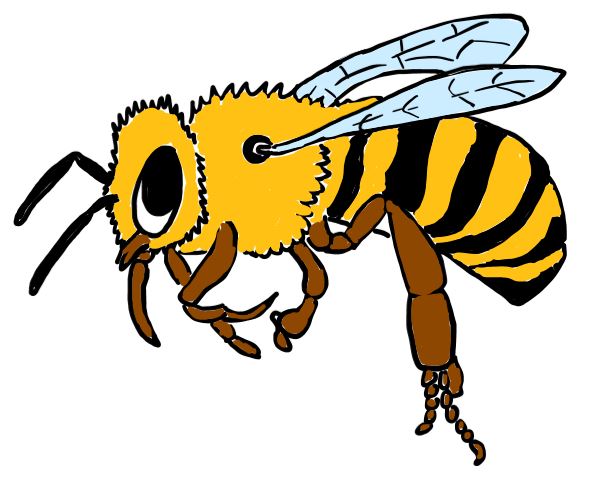 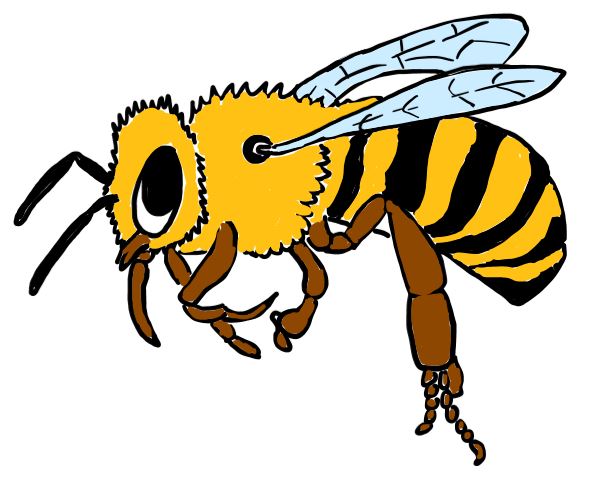 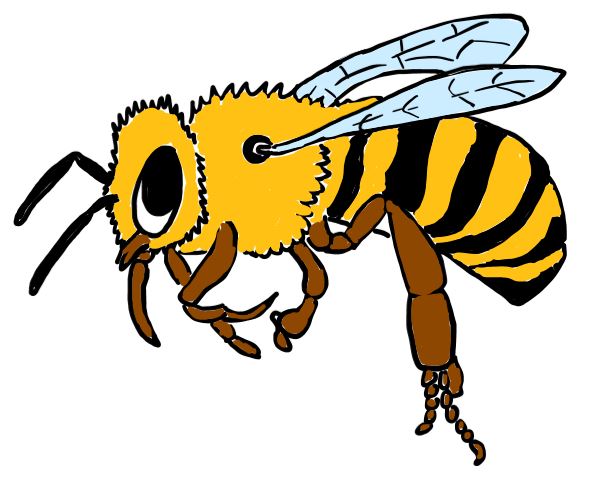 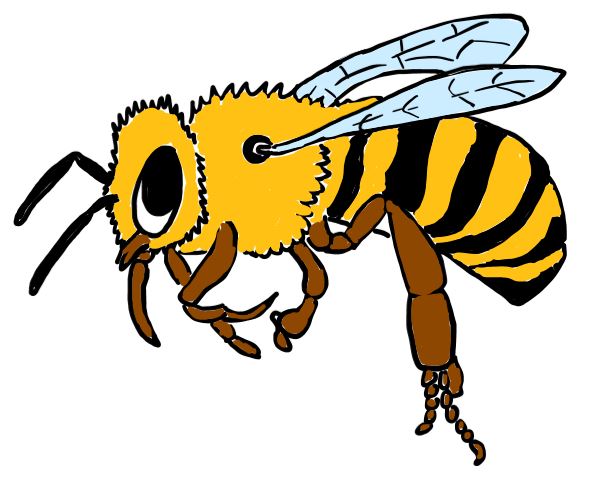 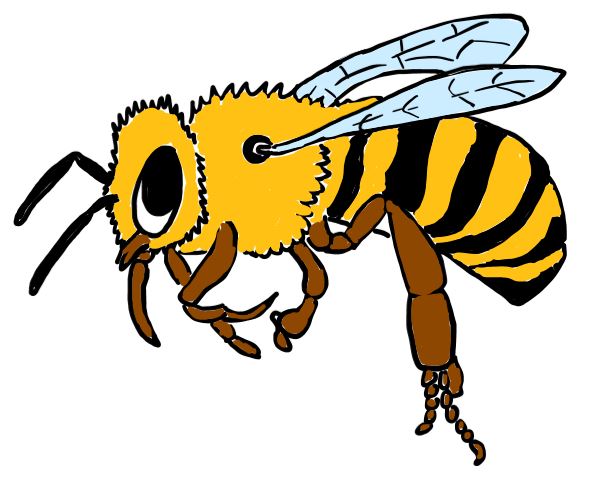 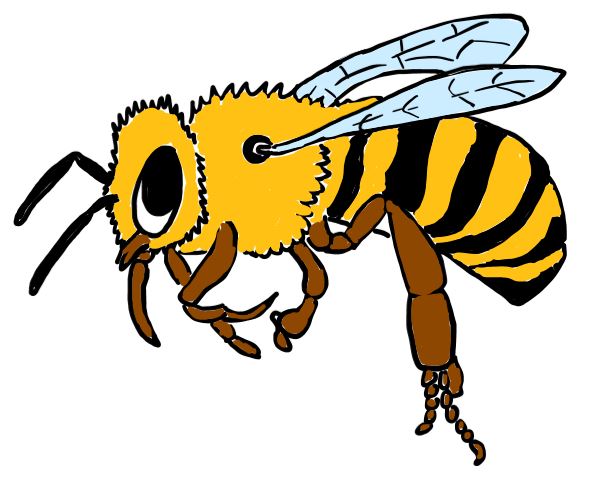 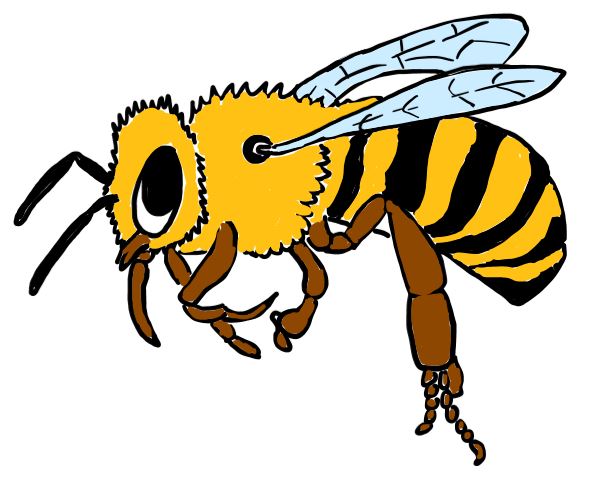 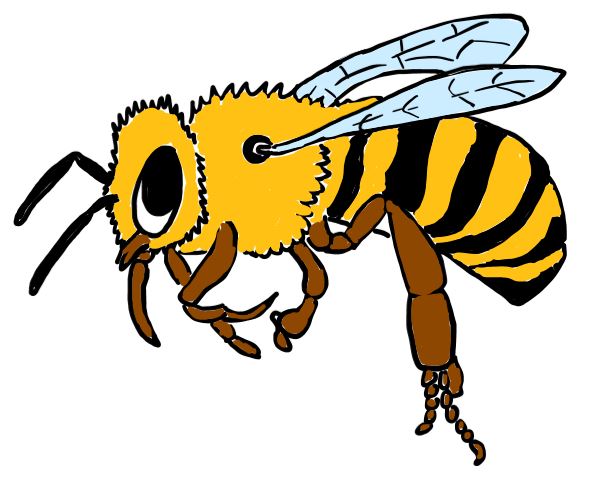 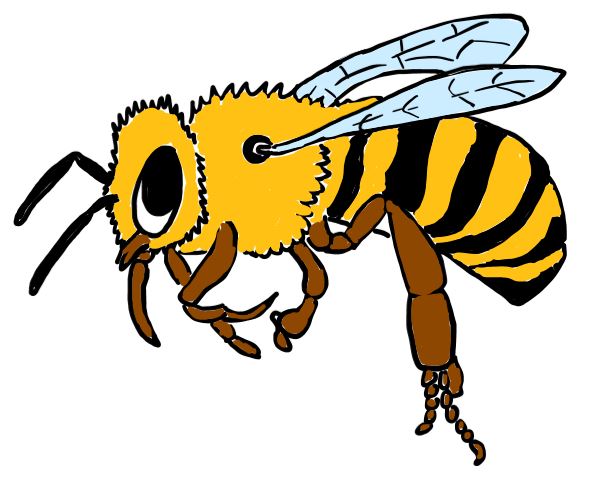 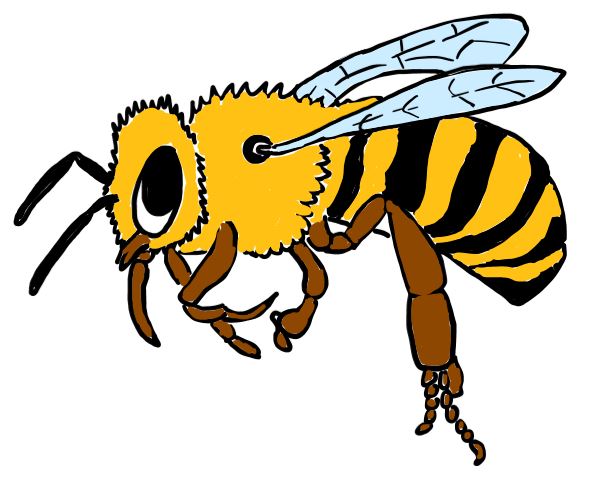 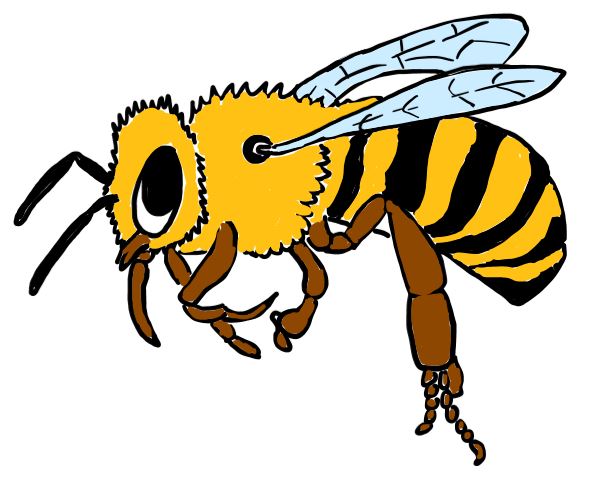 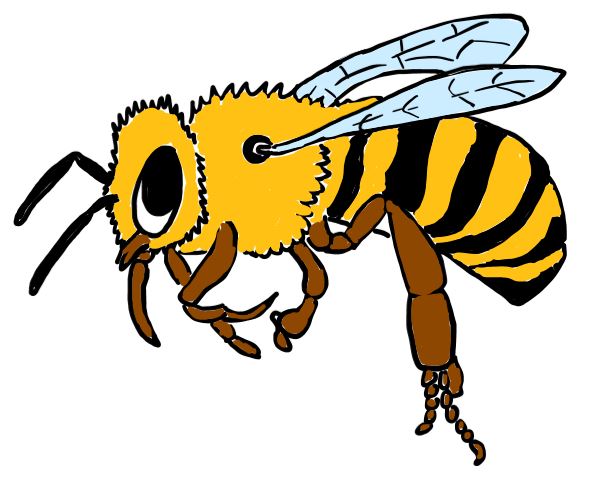 Il y a 2 groupes de 10 abeilles et encore 3 abeilles
→ 10 + 10 + 3 = 20 + 3 = 23
→ 2 dizaines et 3 unités ou 2d 3u
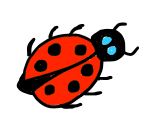 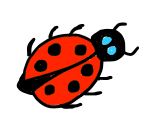 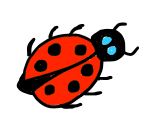 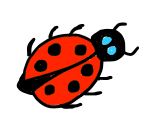 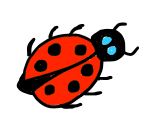 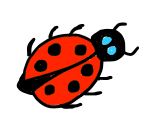 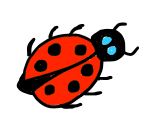 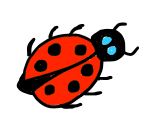 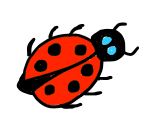 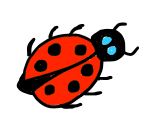 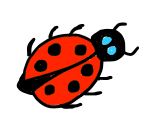 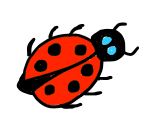 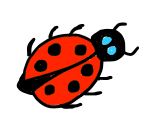 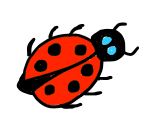 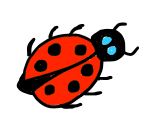 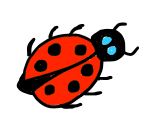 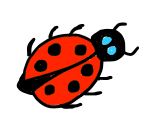 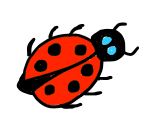 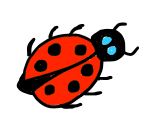 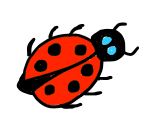 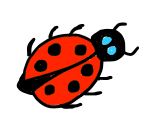 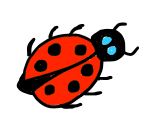 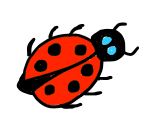 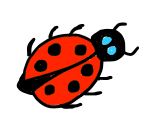 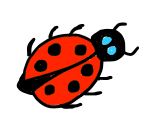 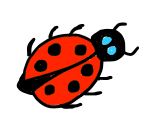 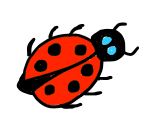 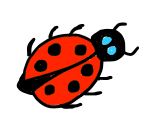 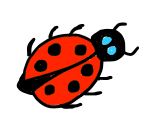 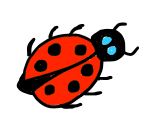 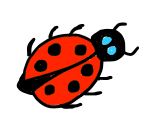 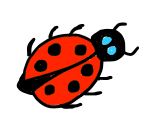 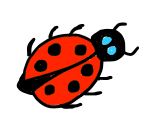 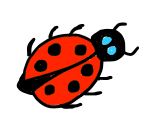 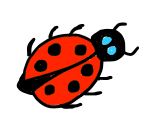 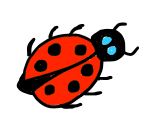 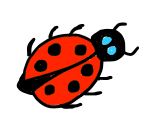 Il y a 3 groupes de 10 coccinelles 
et encore 7 coccinelles
→ 10 + 10 + 10 + 7 = 30 + 7 = 37
→ 3 dizaines et 7 unités ou 3d 7u
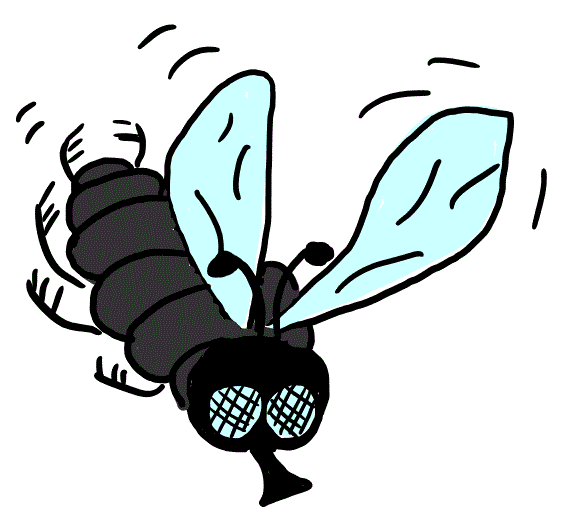 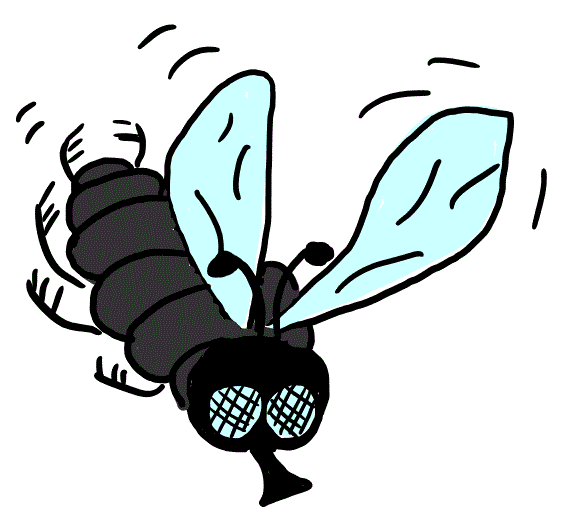 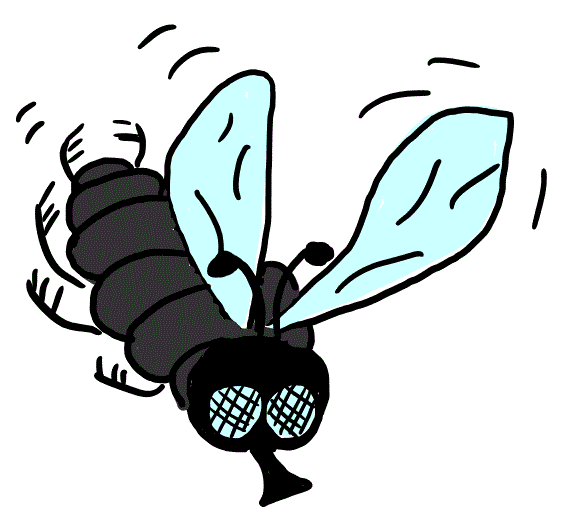 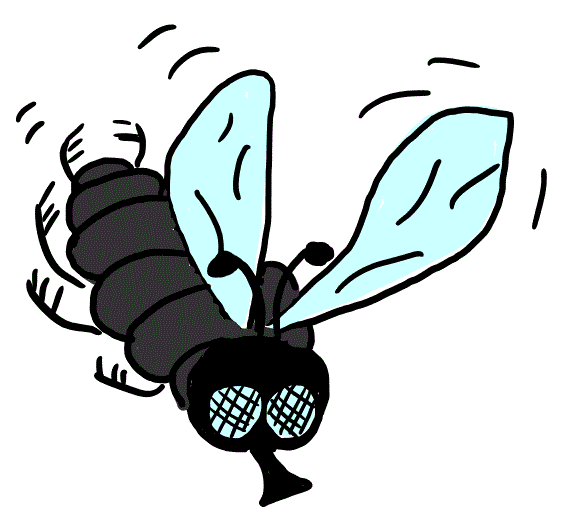 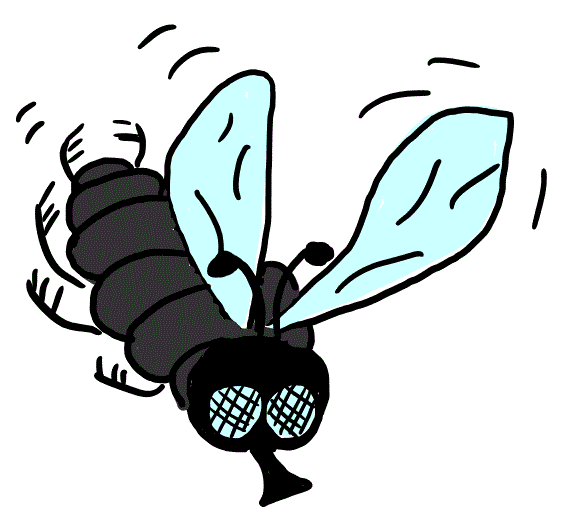 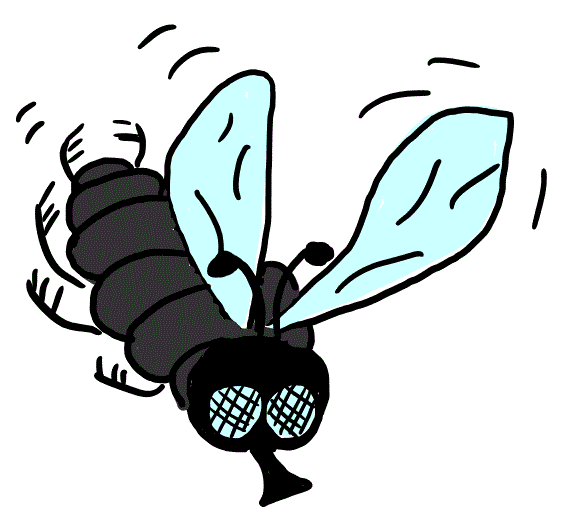 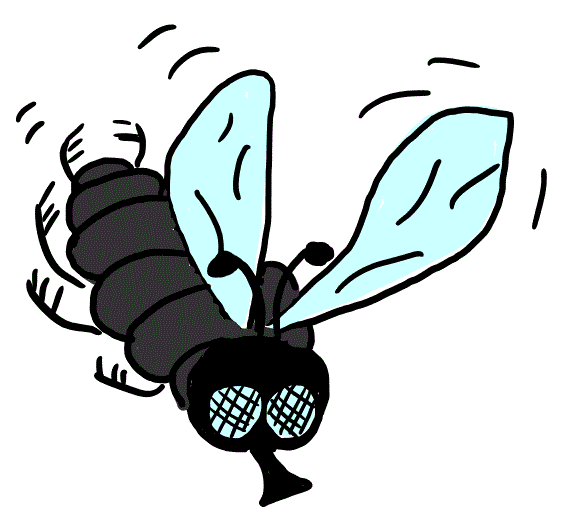 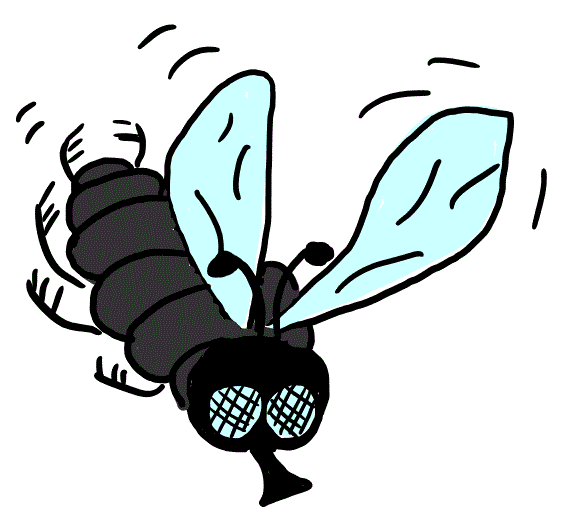 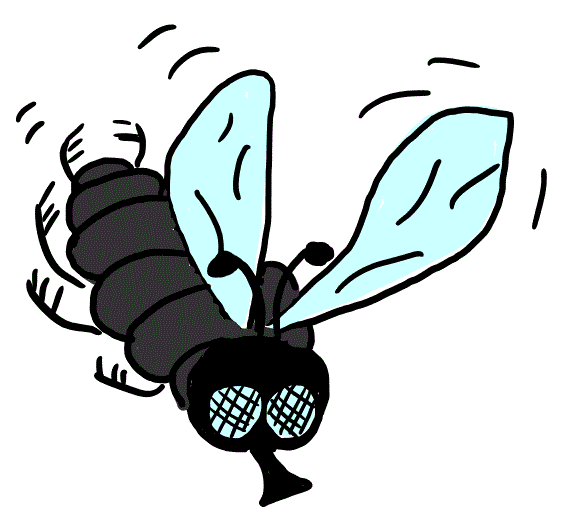 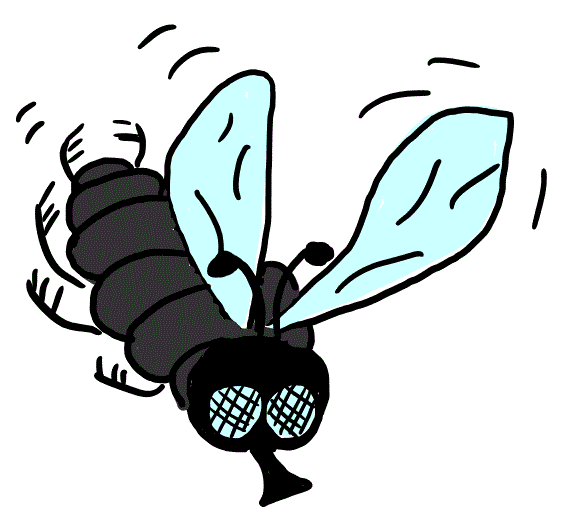 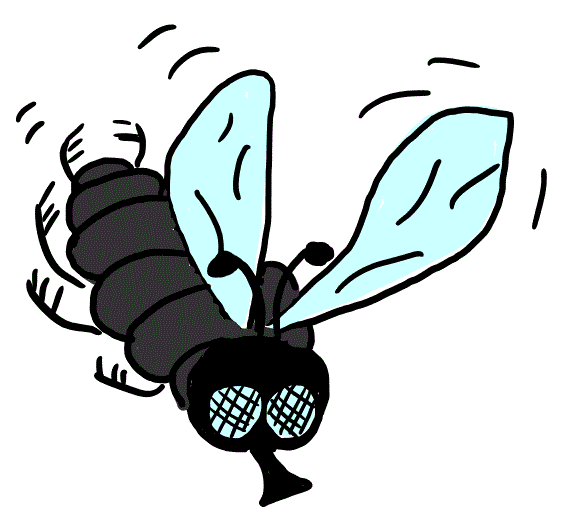 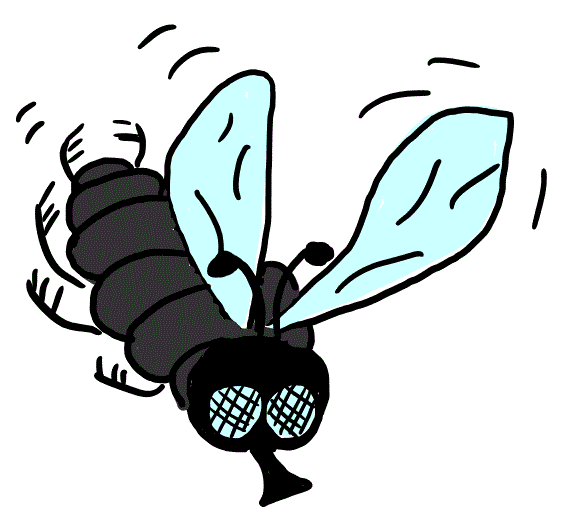 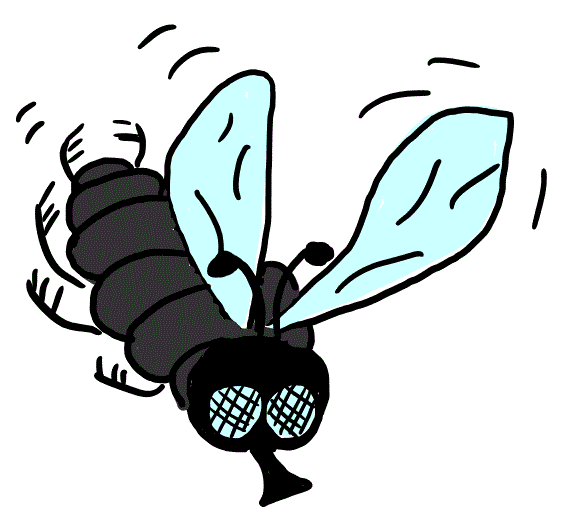 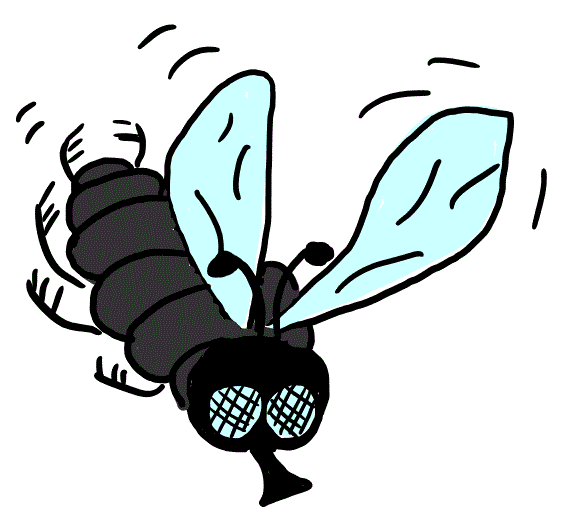 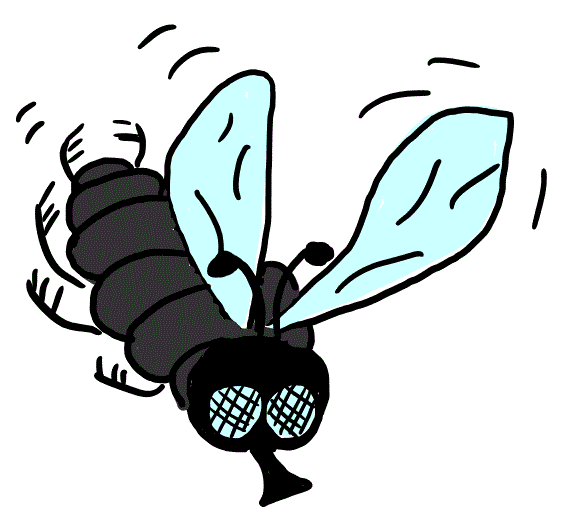 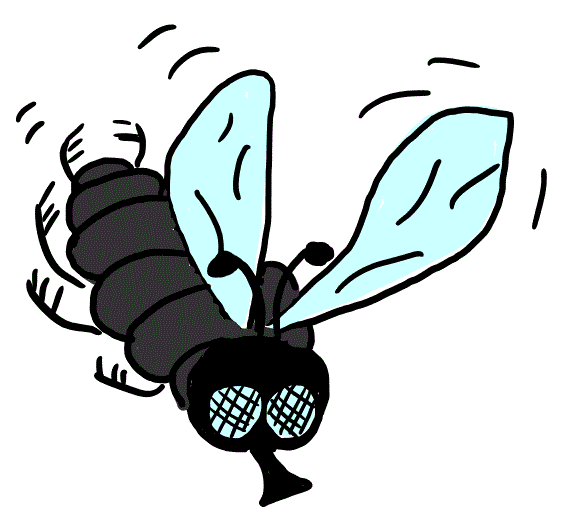 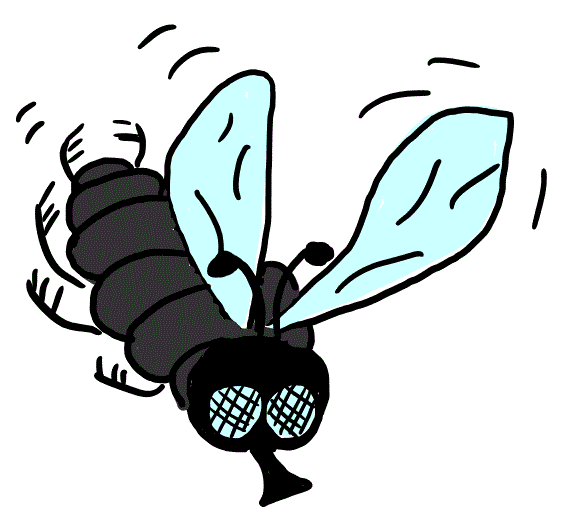 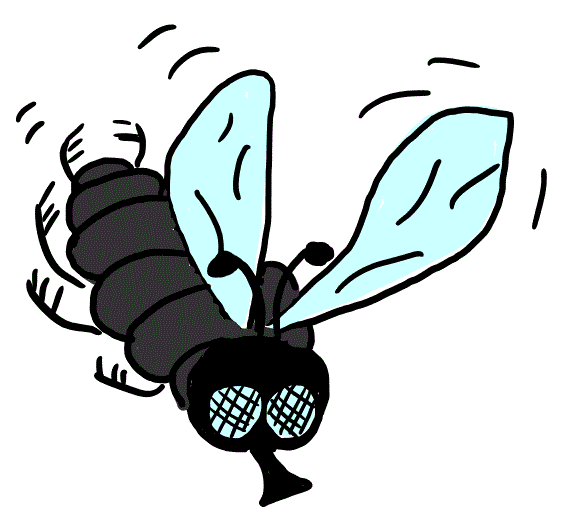 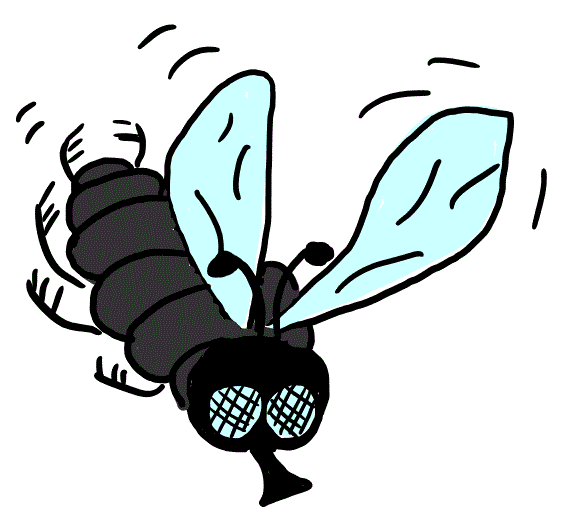 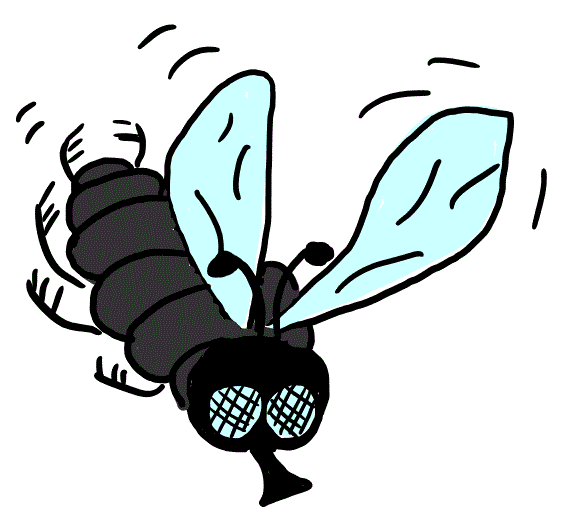 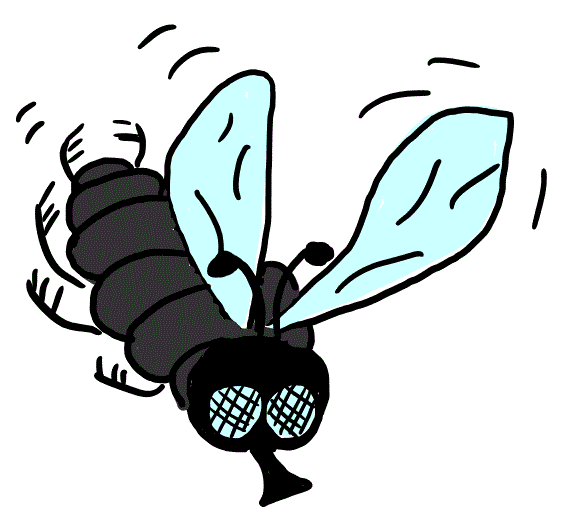 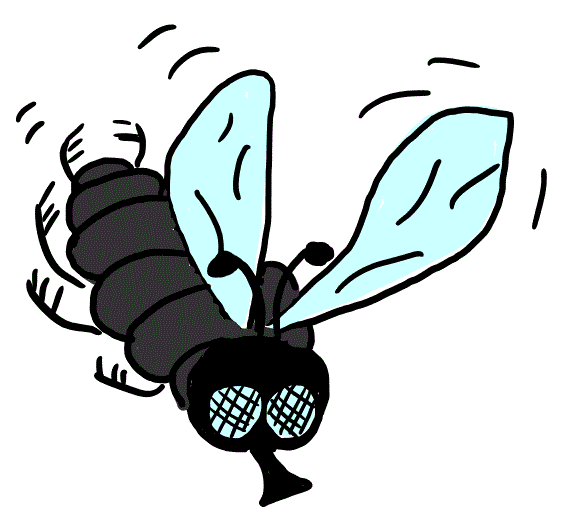 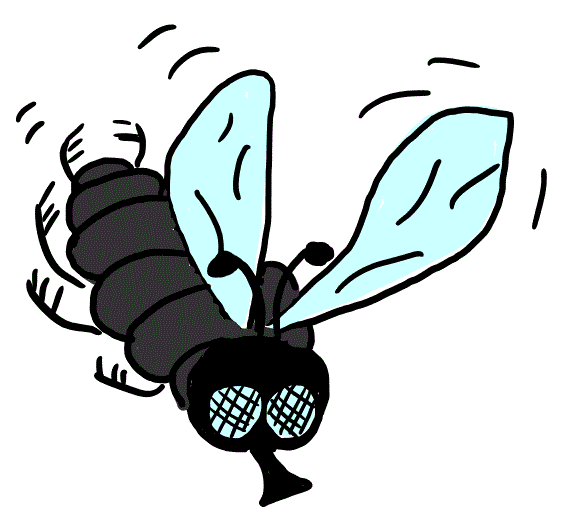 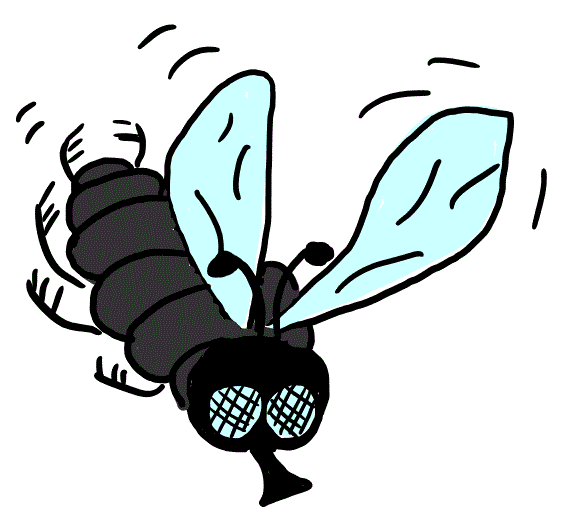 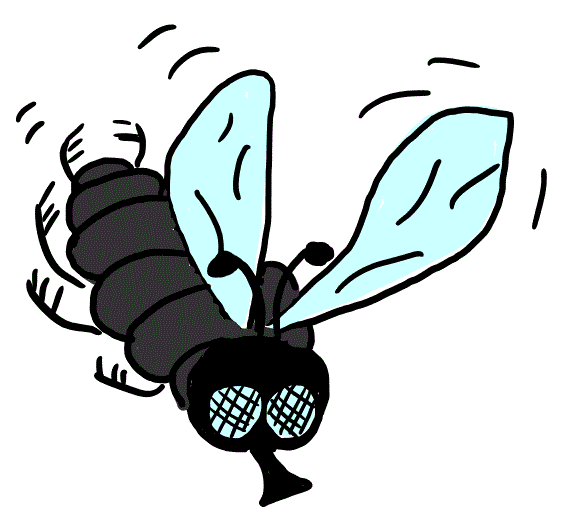 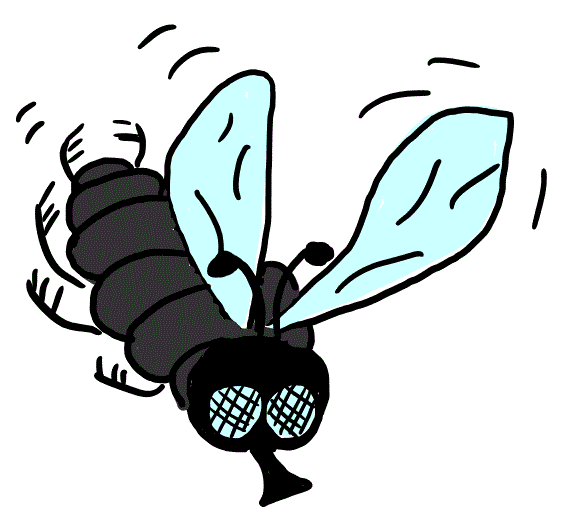 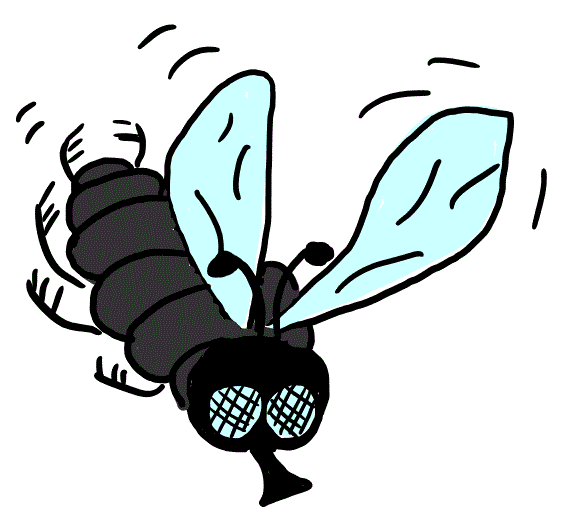 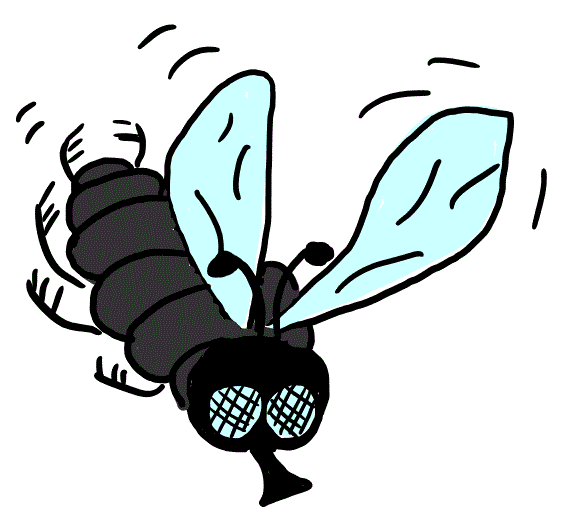 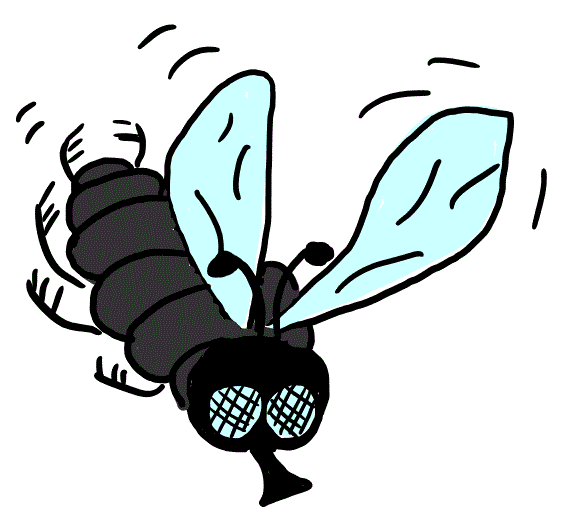 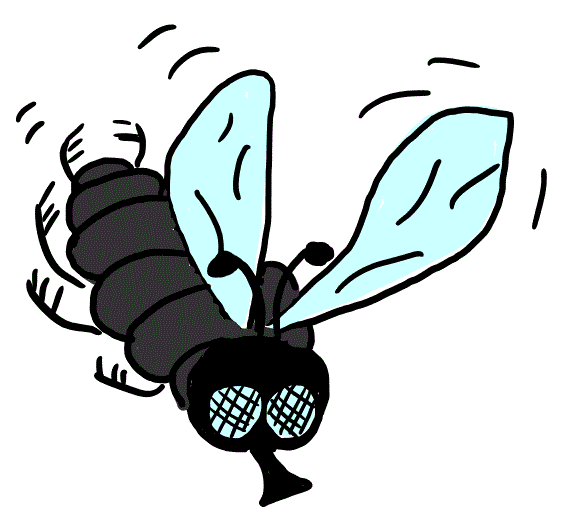 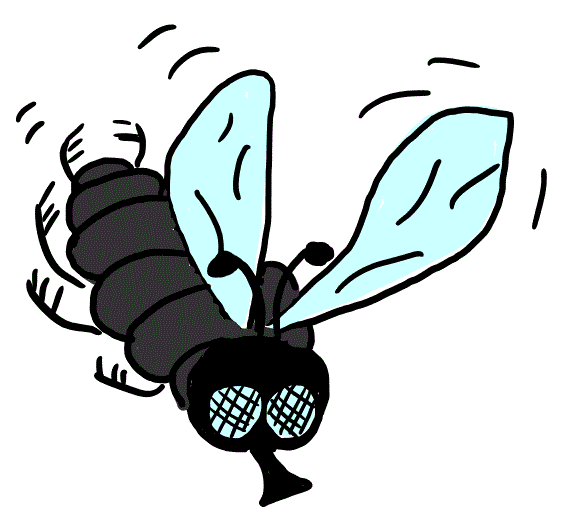 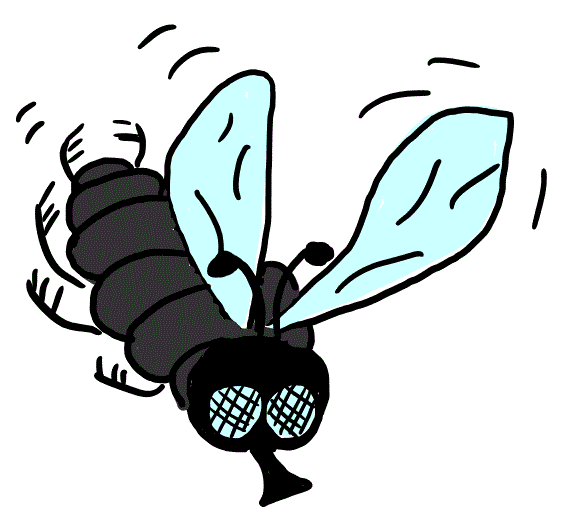 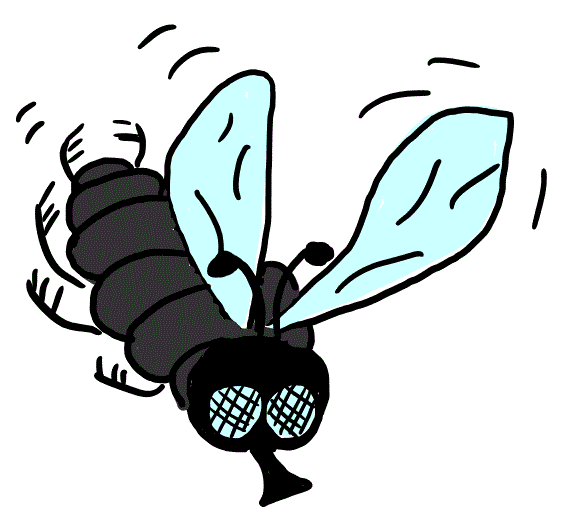 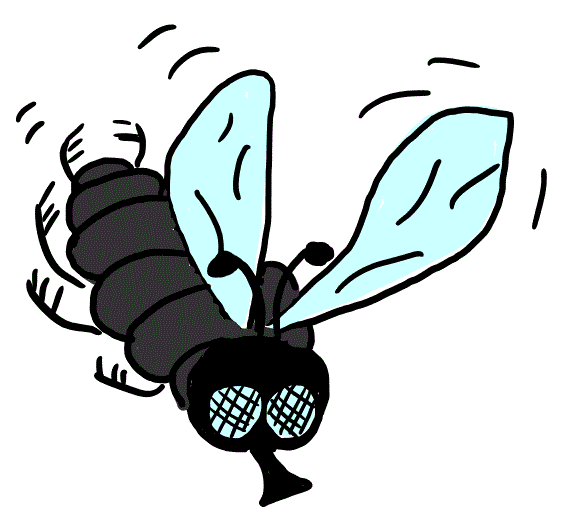 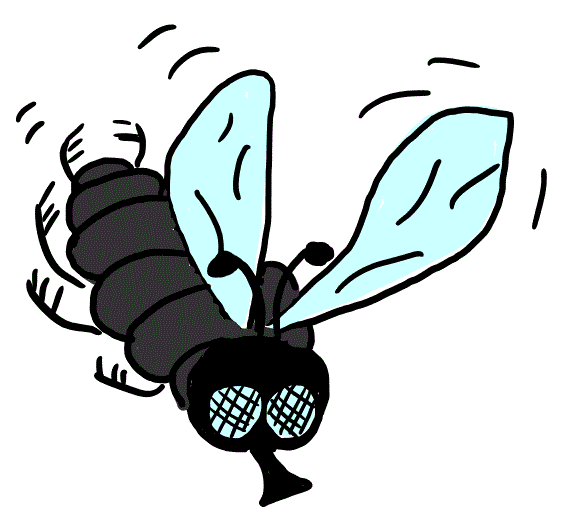 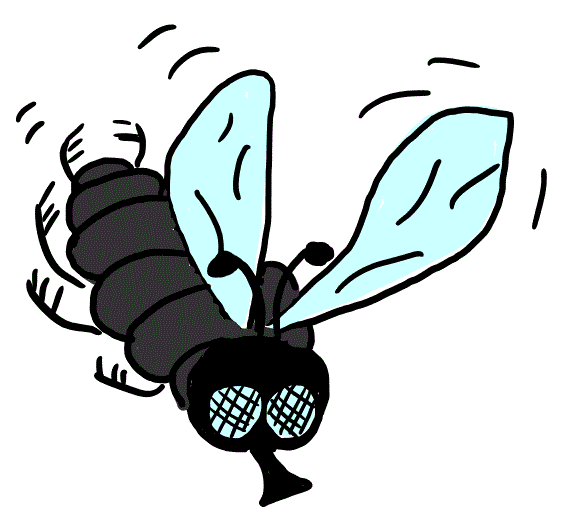 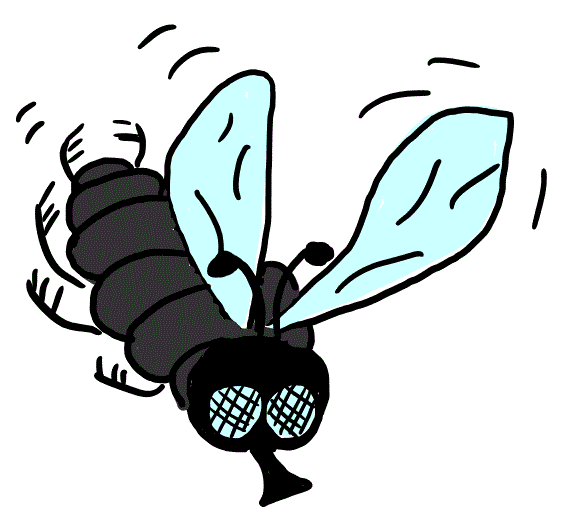 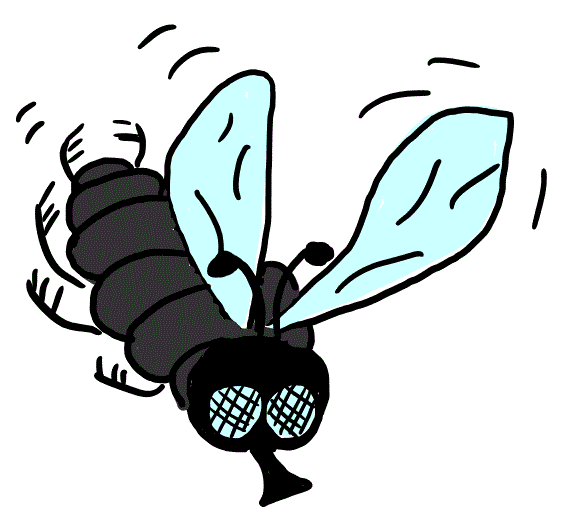 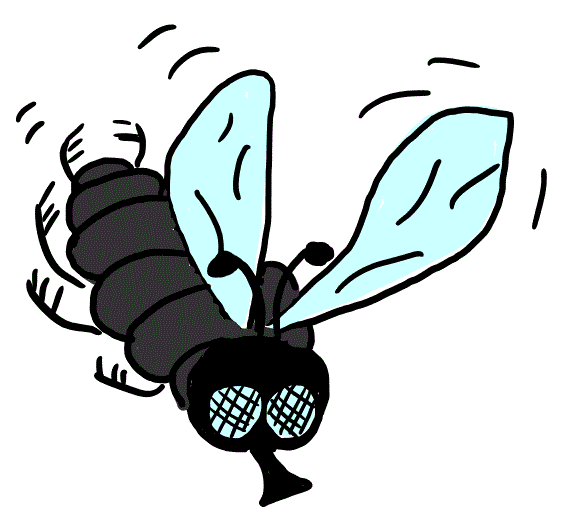 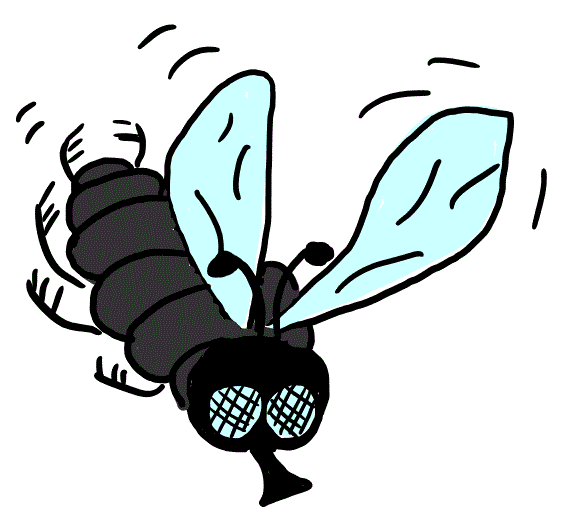 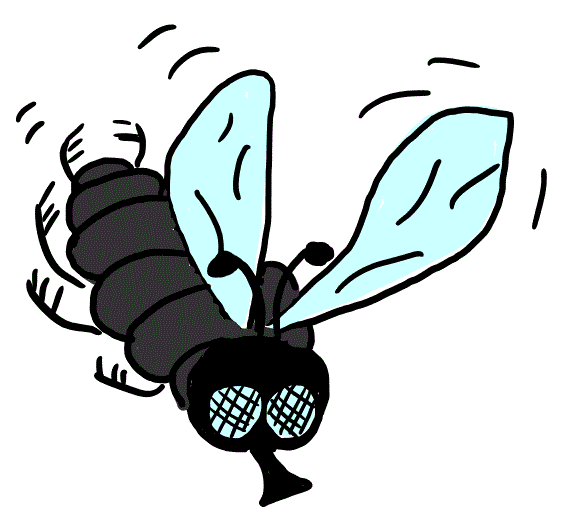 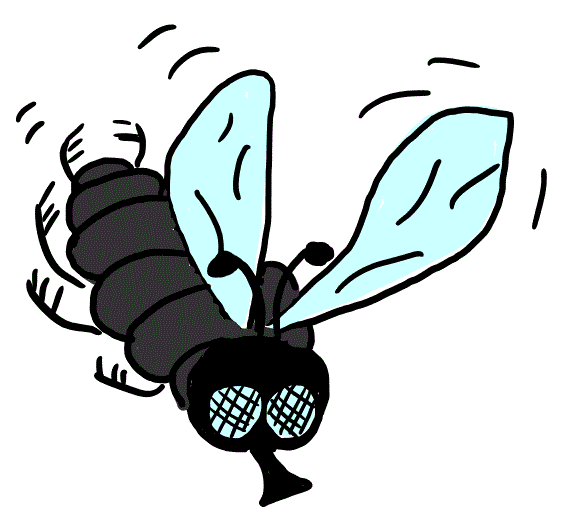 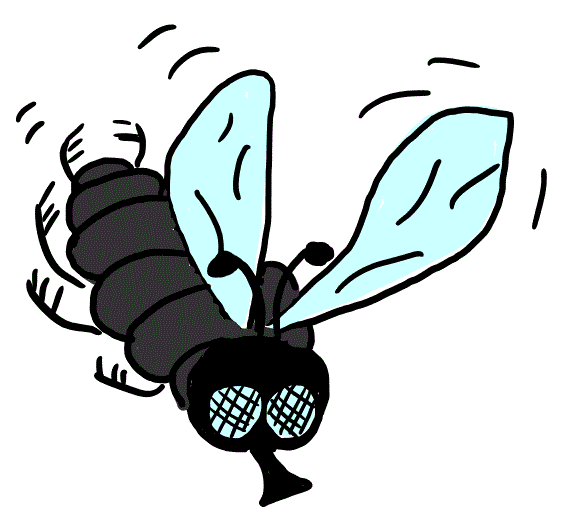 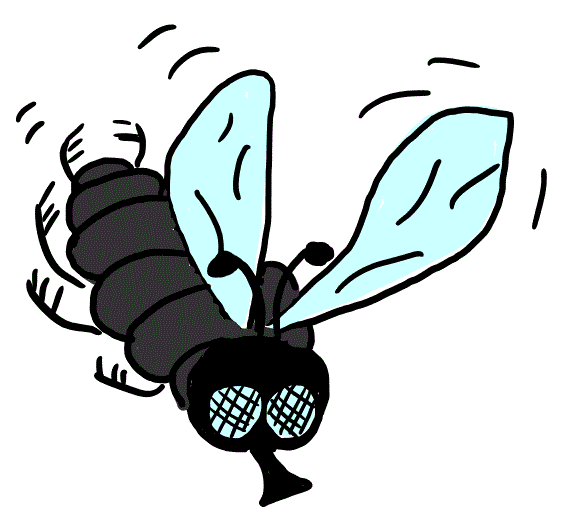 Il y a 4 groupes de 10 mouches 
et encore 4 mouches
→ 10 + 10 + 10 + 10 + 4 = 40 + 4 = 44
→ 4 dizaines et 4 unités ou 4d 4u
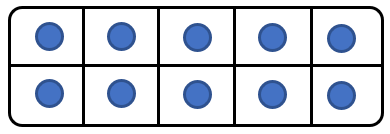 60 + 4
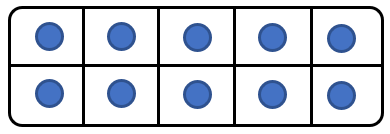 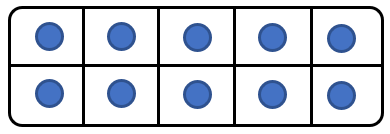 +
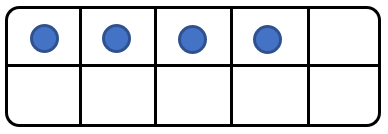 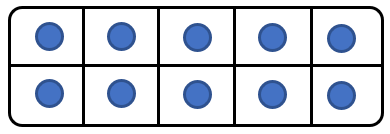 64
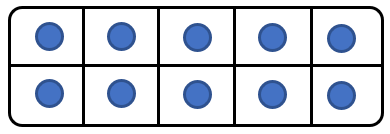 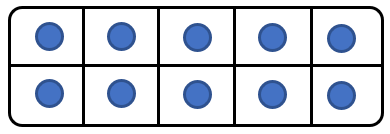 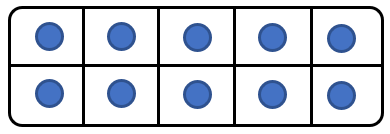 60 - 8
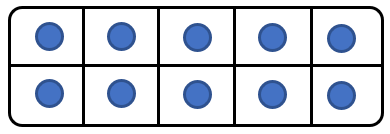 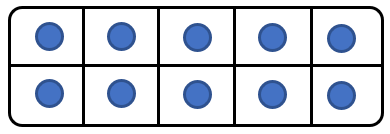 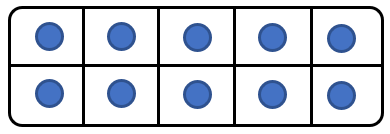 52
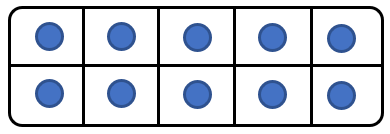 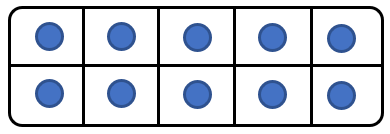 7
60 + … = 67
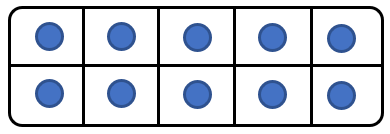 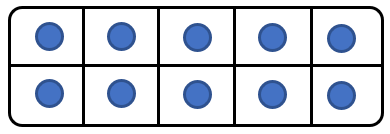 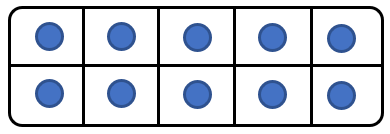 +
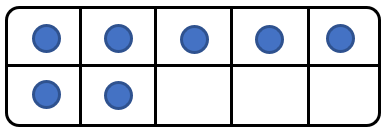 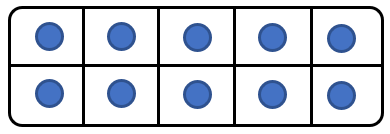 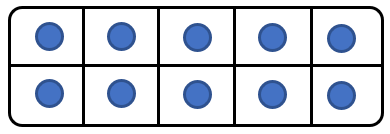 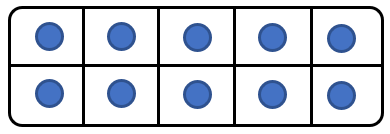 68 - 60
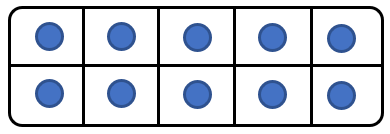 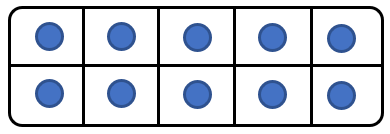 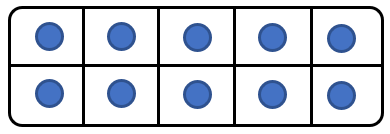 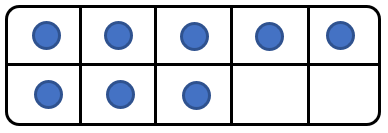 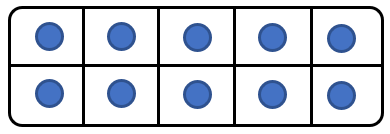 8
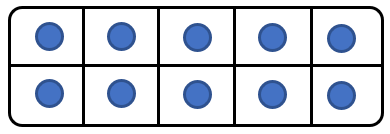 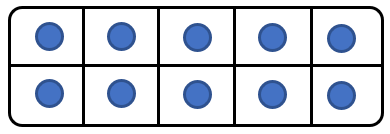